Aspekte der alten Medizin
Besprochene Folien

Prof. Dr. Dr. U. Benzenhöfer
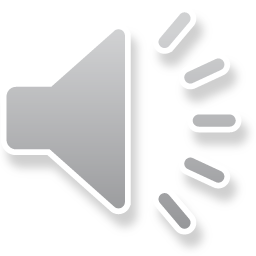 1
Geschichte der Medizin
Geschichte? 
Medizin? 
Wissenschaftliche Medizin (was? seit wann?)
Alternativmedizin (alternativ wozu?)
Magische Medizin (ausgestorben?)
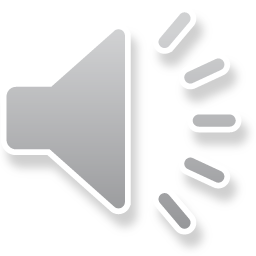 2
Galen (röm. Arzt, 2. Jhr. n. Chr.)
Galen (gesprochen: Galeen; nicht Gaalen) war der produktivste und wirkmächtigste Arzt der Antike. 
Geboren 129 n. Chr., sein genaues Todesjahr ist nicht bekannt, neuerdings gibt man ca. 210 n. Chr. an. 
Galen wertete vor allem das Corpus Hippocraticum aus und systematisierte es. 
Im Zentrum stand dabei die Viersäftelehre. 
Seine Anatomie beruhte vor allem auf Tiersektionen (v.a. Affen und Schweine), daneben Kenntnisse durch Tätigkeit als Gladiatorenarzt.
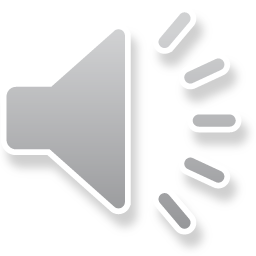 3
Medizin in der islamischen Welt
Ibn Sina, latinisiert Avicenna (ca. 980-1037; ausgesprochen: Avizenna, nicht: Avitschenna), geboren in Persien 
Hauptwerk (in arabischer Sprache):  „Kanon der Medizin“. Es enthält sehr viel „galenische“ Medizin. Die vier Säfte spielten eine große Rolle. 
Die Rolle der Puls- und Urindiagnostik wurde etwas stärker gewichtet als in der antiken Medizin.
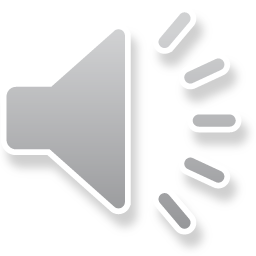 4